Презентация по теме: «Пирамида».
От Рыбакова Дмитрия
Основные понятия.
Пирамидой называется многогранник, который состоит из плоского    многоугольника --- основания пирамиды, точки, не лежащей в плоскости основания, --- вершины пирамиды и всех отрезков, соединяющих вершину пирамиды с точками основания.

       Боковыми ребрами называются отрезки, соединяющие вершину пирамиды с вершинами основания.

       Высотой пирамиды называется перпендикуляр, опущенный из вершины пирамиды на плоскость основания.

       Пирамида называется n-угольной, если ее основанием является n-угольник. Треугольная пирамида называется также тетраэдром.

        Пирамида бывает: правильной, усеченной, прямоугольной.
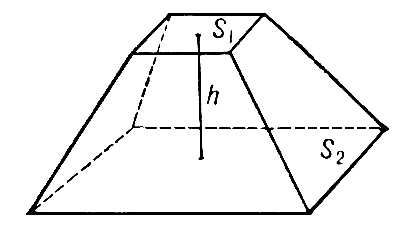 Усеченная пирамида
Усечённая пирамида — многогранник, образованный пирамидой и её    сечением, параллельным основанию.
       Усеченная пирамида может быть произвольной и правильной.

       • Объем произвольной усеченной пирамиды находится по формуле:
       
          где S1,S2  — площади оснований,  H — высота усечённой пирамиды.

       Площадь боковой поверхности                      равна сумме площадей боковых граней усечённой пирамиды.

       • Правильная усечённая пирамида — многогранник, образованный правильной пирамидой и её сечением, параллельным основанию.

 Формулы:
                              (Площадь боковой поверхности правильной усечённой пирамиды равна полупроизведению суммы периметров её оснований и апофемы)
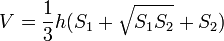 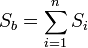 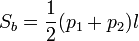 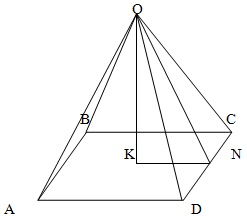 Правильная пирамида.
Пирамида называется правильной, если основанием её является правильный многоугольник, а вершина проецируется в центр основания. Тогда она обладает такими свойствами:

боковые ребра правильной пирамиды равны;
в правильной пирамиде все боковые грани — равные равнобедренные треугольники;
в любую правильную пирамиду можно как вписать, так и описать около неё сферу;
если центры вписанной и описанной сферы совпадают, то сумма плоских углов при вершине пирамиды равна , а каждый из них соответственно , где n — количество сторон многоугольника основания;
площадь боковой поверхности правильной пирамиды равна половине произведения периметра основания на апофему.
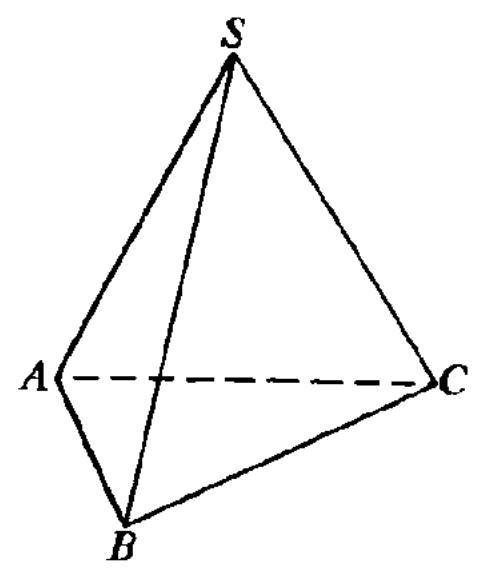 Прямоугольная пирамида.
Пирамида называется прямоугольной, если одно из боковых рёбер пирамиды перпендикулярно основанию. В данном случае, это ребро и является высотой пирамиды.
Основные формулы.
Объём пирамиды может быть вычислен по формуле:
                         где S — площадь основания и H— высота;
     Боковая поверхность — это сумма площадей боковых граней:
     
Полная поверхность — это сумма боковой поверхности и площади основания:

Для нахождения боковой поверхности в правильной пирамиде можно использовать формулы:
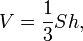 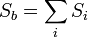 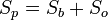 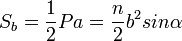 Задачи.
Задача № 42:
       Основание пирамиды – прямоугольник со сторонами 6 см и 8 см. Каждое боковое ребро пирамиды равно 13 см. Вычислите высоту пирамиды.



Решение: 
   Так как SA=SD=SC=SB, то прямоугольные треугольники  ASH, DSH,BSH равны по гипотенузе и общему катету. Тогда AH=DH=BH, а значит, точкаH является точкой пересечения AC и DB
    DB=√AD^2+AB^2= √6^2+8^2=10  (см)
    HB=1/2DB=5 (см)
    В SHB по теореме Пифагора:
    SH= √SB^2-BH^2= √13^2-5^2=12 (см)
    Ответ: 12 см
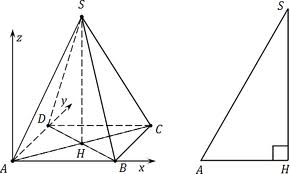 Конец